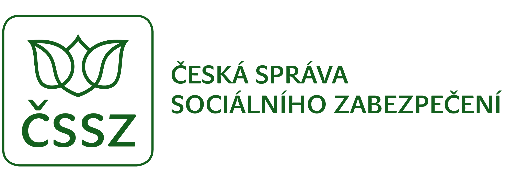 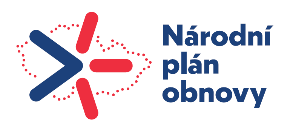 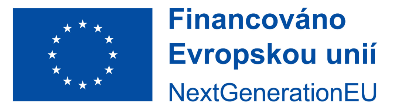 Elektronizacedalších dávek nemocenského pojištěníPoskytování dat zaměstnavatelům
Pavel Borkovec
Solution architect (Asseco Central Europe)
10.9.2024
DZNP – služba pro zaměstnavatele
DZNP – Dotaz Zaměstnavatele o Nemocenském Pojištění
Základní údaje z lékařských podání (z oblasti ošetřovného, mateřské a otcovské)
Data z podání NP nejsou určena konkrétnímu zaměstnavateli
Zeptat se může každý, kdo zná číslo rozhodnutí + osobní údaj dotčené osoby (RČ nebo příjmení + datum narození)
Více zaměstnavatelů se může dotazovat na stejný případ paralelně
Nelze automaticky notifikovat konkrétního zaměstnavatele

Služba dostupná přes
APEP (epodani.cssz.cz) – stejný princip jako DZDPN
ePortál ČSSZ (eportal.cssz.cz) – pro přihlášené 
			pojištěnce i zaměstnavatele
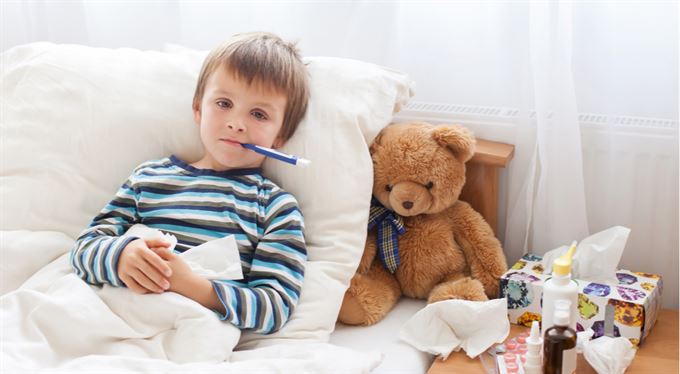 2
DZNP – služba pro zaměstnavatele
Poskytuje operace:
Vrácení údajů z podání pro konkrétní číslo rozhodnutí
Vstup: VS + číslo rozhodnutí + (RČ nebo příjmení + datum narození) + příznak pro odběr následných podání
Výstup: 0 až N podání pro dané číslo rozhodnutí
Vrácení všech podání (nových podání, stornovaných podání) za dané období, pro čísla rozhodnutí, o které se daný variabilní symbol zajímá
Vstup: VS + datum od + datum do (maximální délka intervalu je 31 dní)
Výstup: 0 až N podání pro různá čísla rozhodnutí, pro které byl požadován odběr dalších podání
Zrušení odběru podání pro dané číslo rozhodnutí
Vstup: VS + číslo rozhodnutí
Výstup: OK/CHYBA
3
DZNP – služba pro zaměstnavatele
Posloupnost akcí (modelová situace)
4
DZNP – služba pro zaměstnavatele
Lékař
Rpdp1
2.2.2025
PtNp
20.2.2025
HolNp
28.2.2025
PtNp
20.3.2025
Rpdp2
10.4.2025
Číslo rozhodnutí
1
Rpop1
5.2.2025
Rpop2
21.2.2025
Číslo rozhodnutí
2
PtNp
20.2.2025
Rpdp1
2.2.2025
Vrať data pro č. rozhodnutí 1
20.2.2025 + odběr následných podání
PtNp
20.2.2025
Vrať data pro č. rozhodnutí 2
20.2.2025 + odběr následných podání
Rpop1
5.2.2025
PtNp
20.2.2025
Vrať data za období
1.2.2025 – 28.2.2025
Rpdp1
2.2.2025
PtNp
20.2.2025
HolNp
28.2.2025
Rpop1
5.2.2025
Rpop2
21.2.2025
PtNp
20.2.2025
PtNp
20.3.2025
Vrať data za období
1.3.2025 – 31.3.2025
5
DZNP – poskytovaná data
6
DZNP – poskytovaná data
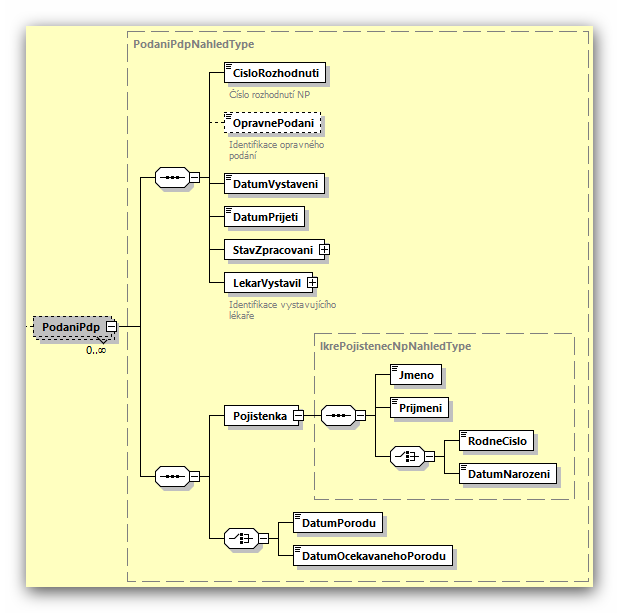 Peněžitá pomoc v mateřství
Potvrzení o datu porodu – PodaniPdp
7
DZNP – poskytovaná data
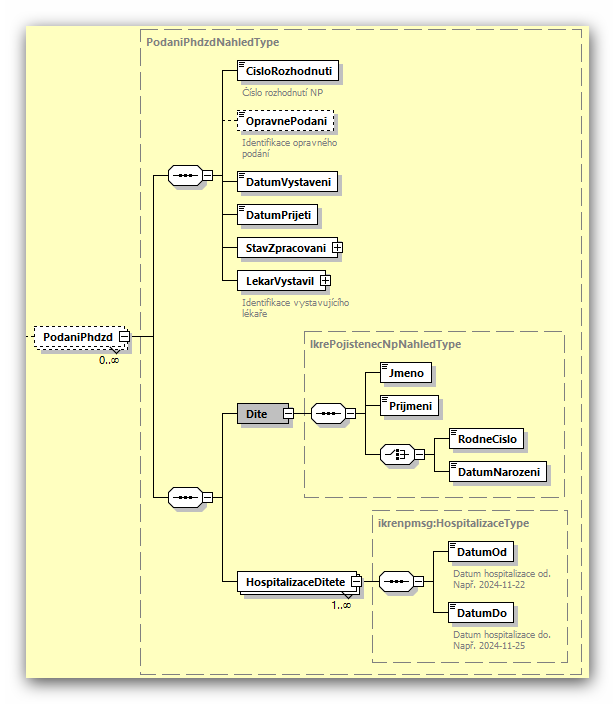 Otcovská
Potvrzení o hospitalizaci dítěte ze zdravotních důvodů – PodaniPhdzd
8
DZNP – poskytovaná data
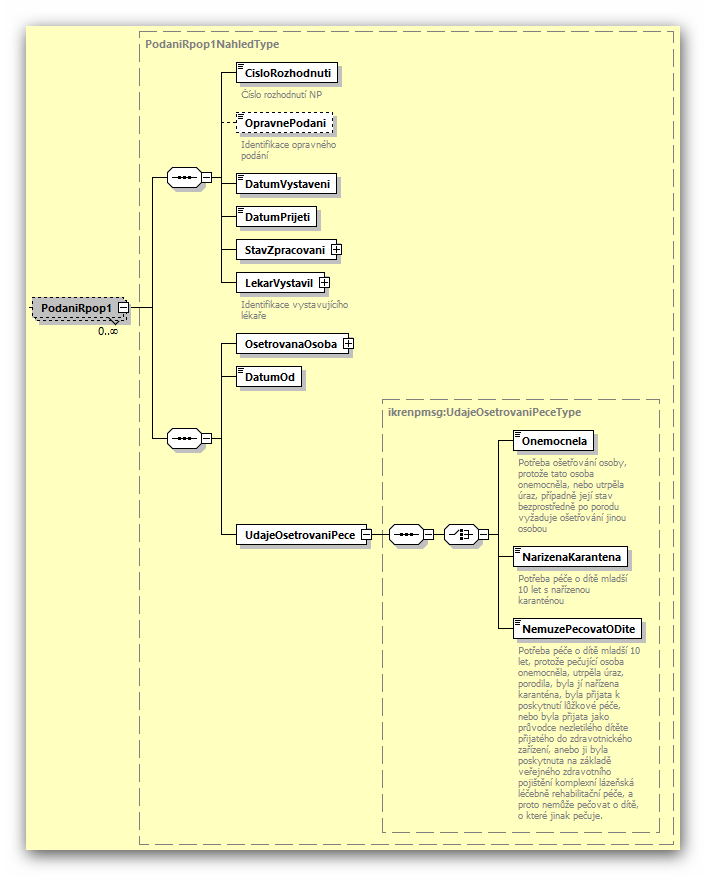 Ošetřovné
Rozhodnutí o potřebě ošetřování/péče – vznik - PodaniRpop1
9
DZNP – poskytovaná data
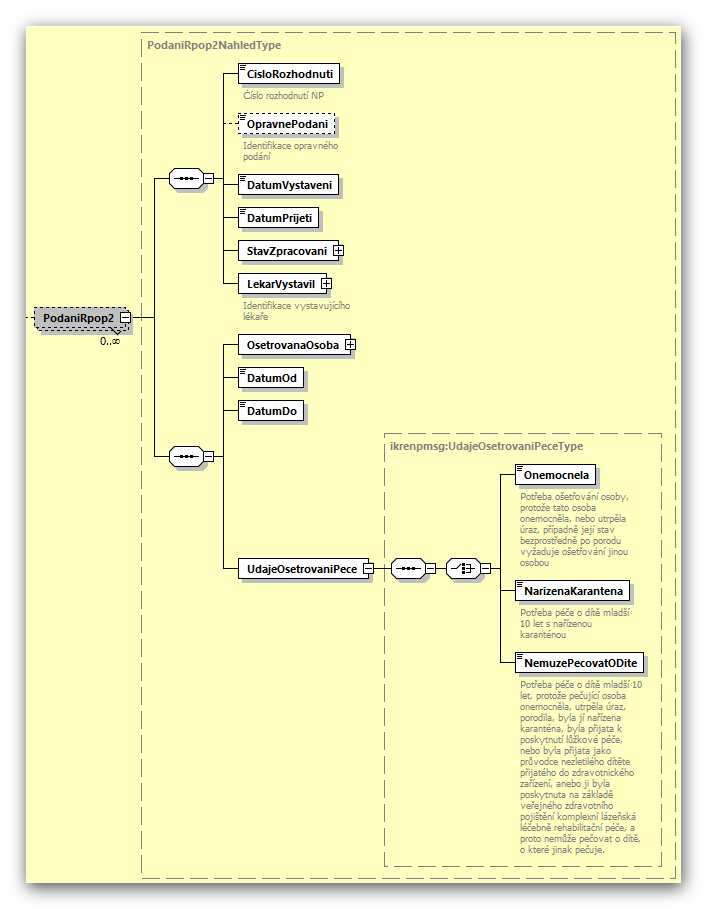 Ošetřovné
Rozhodnutí o potřebě ošetřování/péče – vznik - PodaniRpop1 
Rozhodnutí o potřebě ošetřování/péče – ukončení – PodaniRpop2
10
DZNP – poskytovaná data
Ošetřovné
Rozhodnutí o potřebě ošetřování/péče – vznik - PodaniRpop1 
Rozhodnutí o potřebě ošetřování/péče – ukončení – PodaniRpop2
Potvrzení o trvání – PodaniPtNp
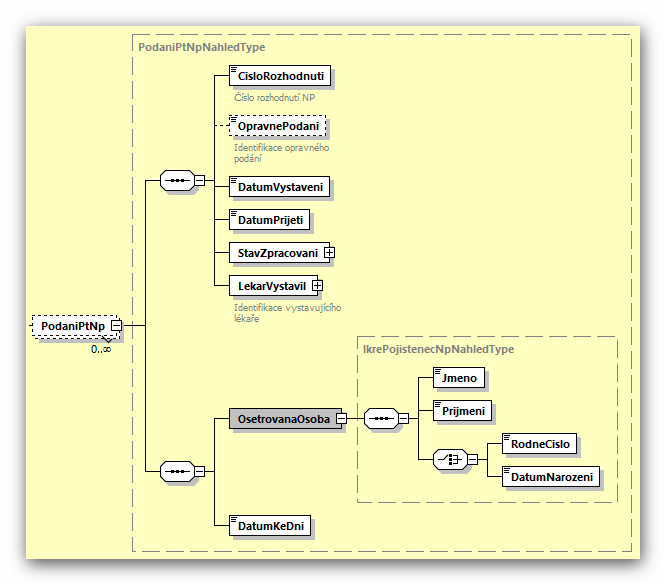 11
DZNP – poskytovaná data
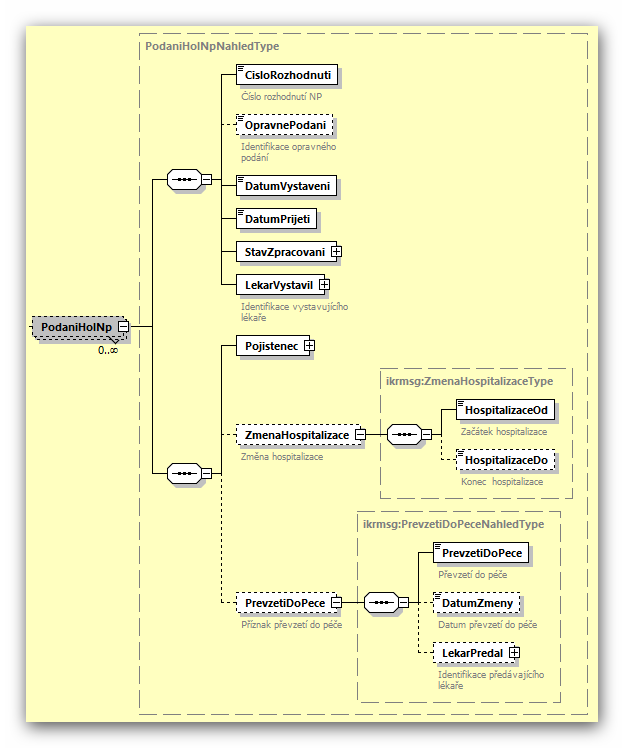 Ošetřovné
Rozhodnutí o potřebě ošetřování/péče – vznik - PodaniRpop1 
Rozhodnutí o potřebě ošetřování/péče – ukončení – PodaniRpop2
Potvrzení o trvání – PodaniPtNp 
Hlášení ošetřujícího lékaře – PodaniHolNp
12
DZNP – poskytovaná data
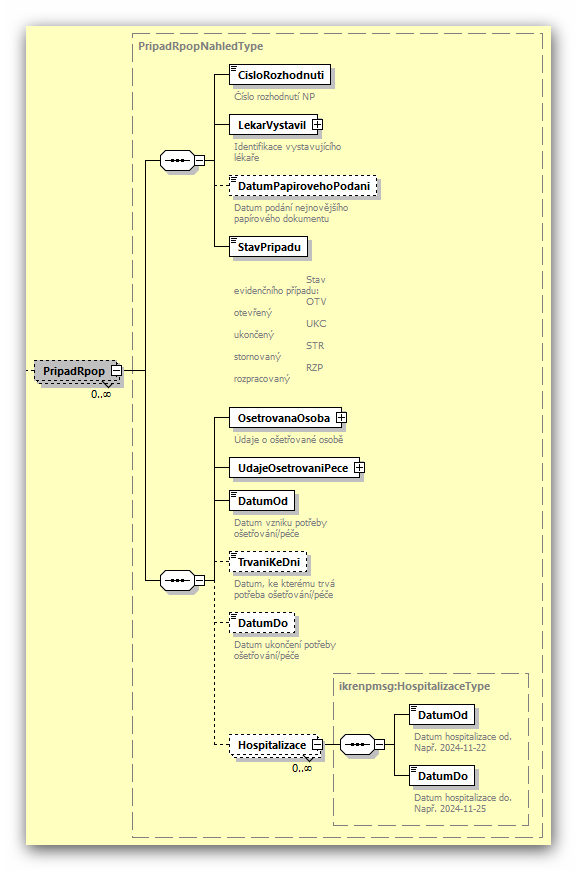 Ošetřovné
Rozhodnutí o potřebě ošetřování/péče – vznik - PodaniRpop1 
Rozhodnutí o potřebě ošetřování/péče – ukončení – PodaniRpop2
Potvrzení o trvání – PodaniPtNp 
Hlášení ošetřujícího lékaře – PodaniHolNp 
Rozhodnutí o potřebě ošetřování/péče – „papírem“ – PripadRpop
Zobrazuje případ ošetřovného ve chvíli, kdy bylo
papírové podání zaevidováno na ČSSZ
rozhodnutí stornované na straně ČSSZ
13
DZNP – poskytovaná data
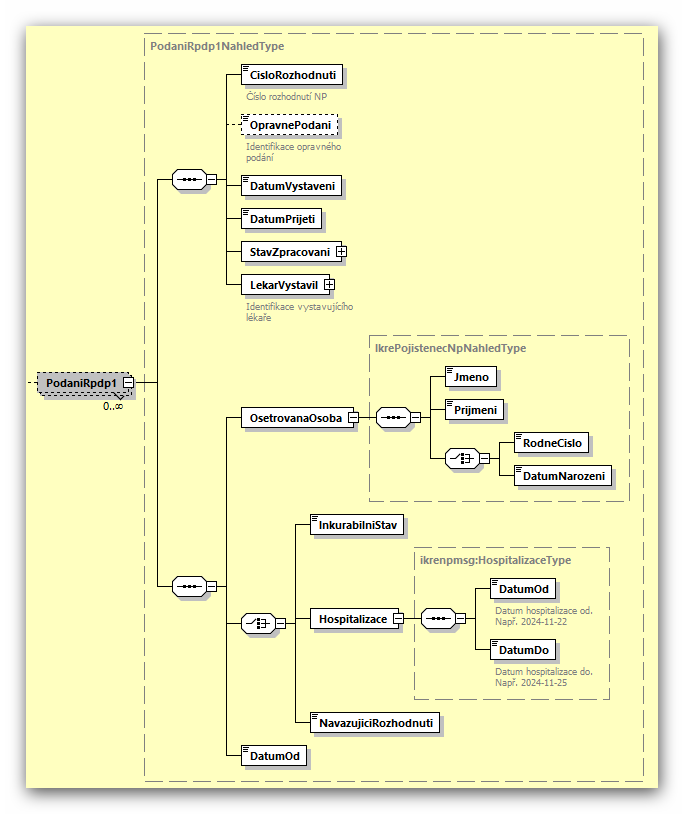 Dlouhodobé ošetřovné
Rozhodnutí o potřebě dlouhodobé péče – vznik – PodaniRpdp1
14
DZNP – poskytovaná data
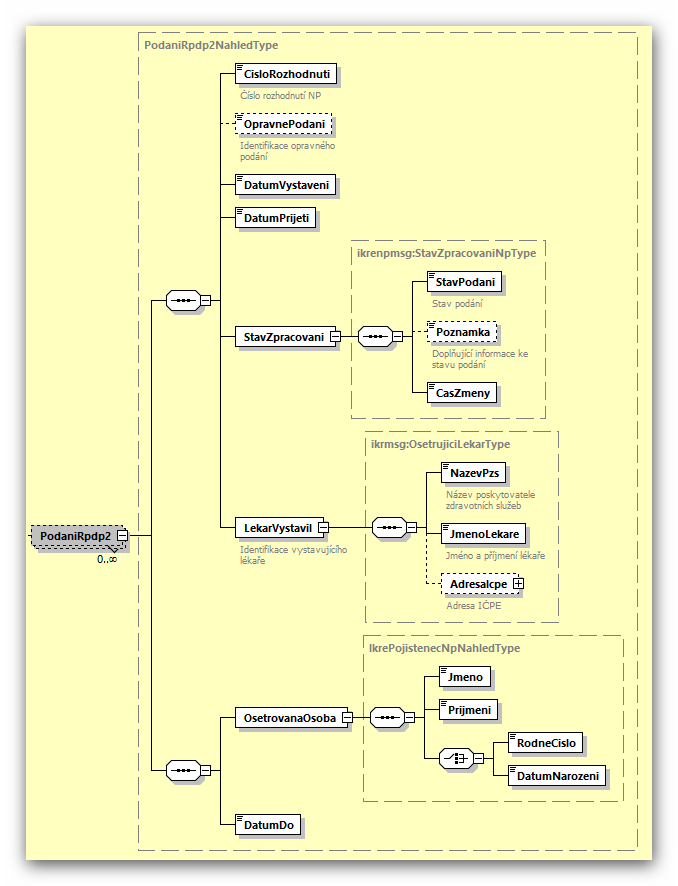 Dlouhodobé ošetřovné
Rozhodnutí o potřebě dlouhodobé péče – vznik – PodaniRpdp1
Rozhodnutí o potřebě dlouhodobé péče – ukončení – PodaniRpdp2
15
DZNP – poskytovaná data
Dlouhodobé ošetřovné
Rozhodnutí o potřebě dlouhodobé péče – vznik – PodaniRpdp1
Rozhodnutí o potřebě dlouhodobé péče – ukončení – PodaniRpdp2 
Potvrzení o trvání – PodaniPtNp – stejné jako u ošetřovného 
Hlášení ošetřujícího lékaře – PodaniHolNp – stejné jako u ošetřovného
16
DZNP – poskytovaná data
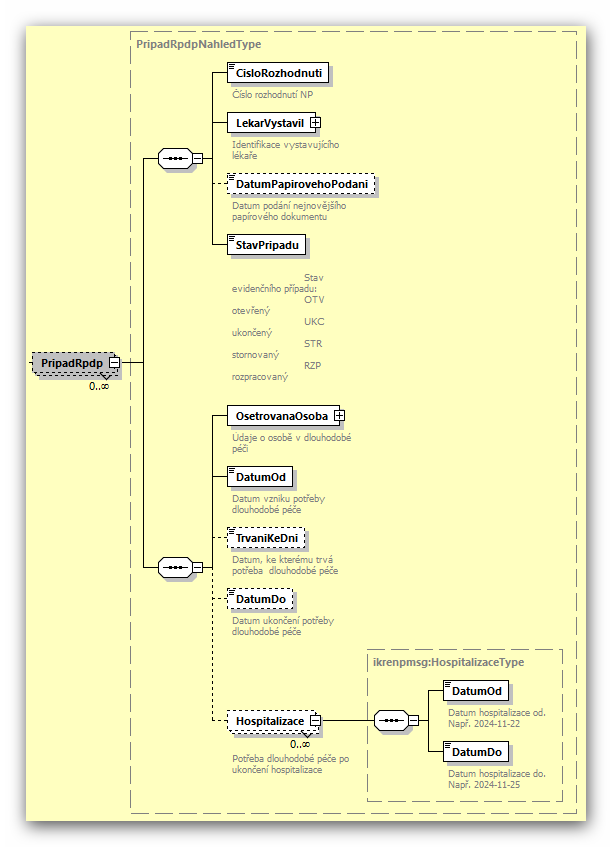 Dlouhodobé ošetřovné
Rozhodnutí o potřebě dlouhodobé péče – vznik – PodaniRpdp1
Rozhodnutí o potřebě dlouhodobé péče – ukončení – PodaniRpdp2 
Potvrzení o trvání – PodaniPtNp 
Hlášení ošetřujícího lékaře – PodaniHolNp 
Rozhodnutí o potřebě dlouhodobé péče – „papírem“- PripadRpdp
Zobrazuje případ ošetřovného ve chvíli, kdy bylo
papírové podání zaevidováno na ČSSZ
rozhodnutí stornované na straně ČSSZ
17
DZNP – služba APEP
Stejný princip jako DZDPN
Služba e-Podání 
Dotaz ve formě podání (vrácení údajů pro číslo rozhodnutí, vrácení podání za období, zrušení odběru)
Asynchronní odpověď si klient vyzvedává přes kanál APEP
Odpověď bude povinně šifrována certifikátem, který bude zaslán v e-podání
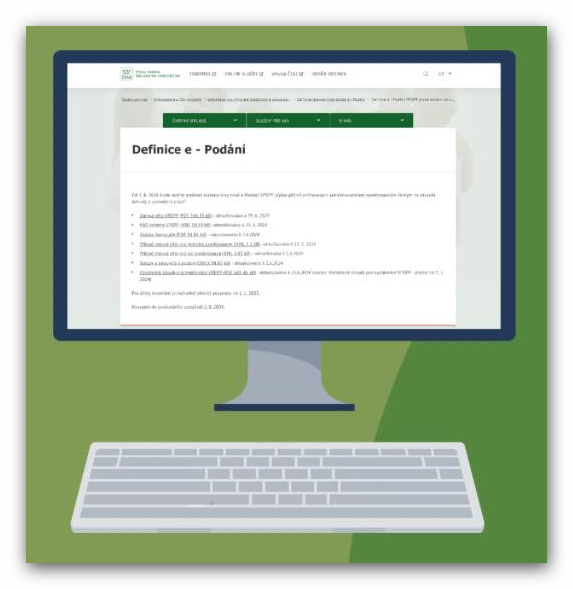 18
DZNP – služba ePortálu ČSSZ
Požadavek na načtení údajů pro konkrétní číslo rozhodnutí
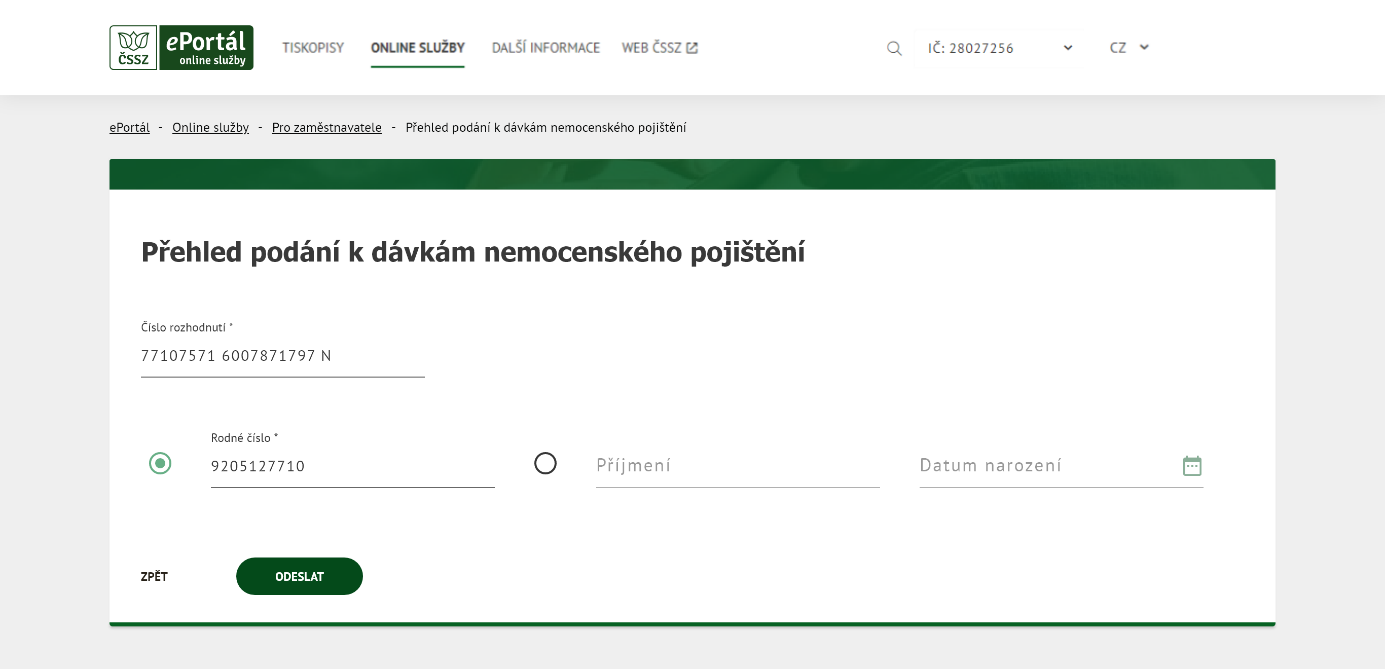 19
DZNP – služba ePortálu ČSSZ
Vrácený seznam pro dané číslo rozhodnutí
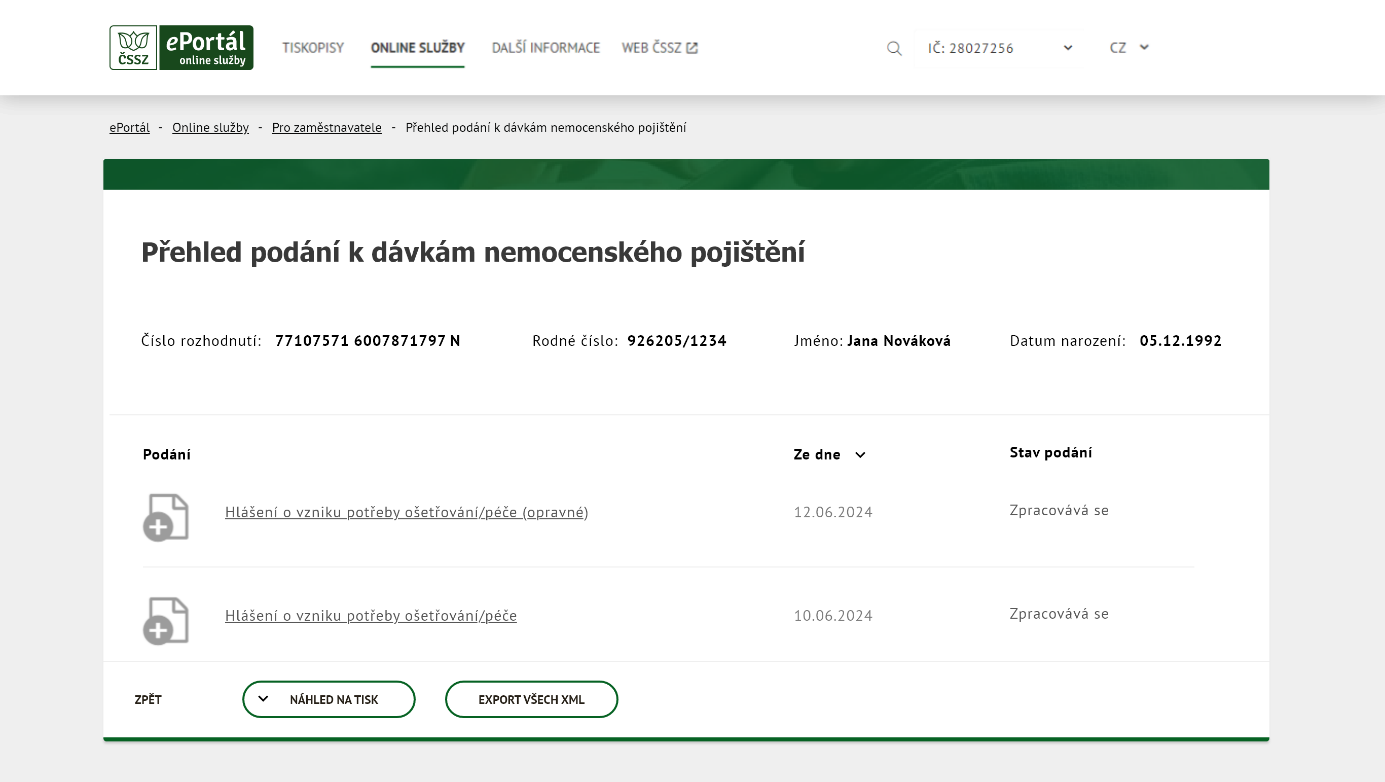 20
DZNP – služba ePortálu ČSSZ
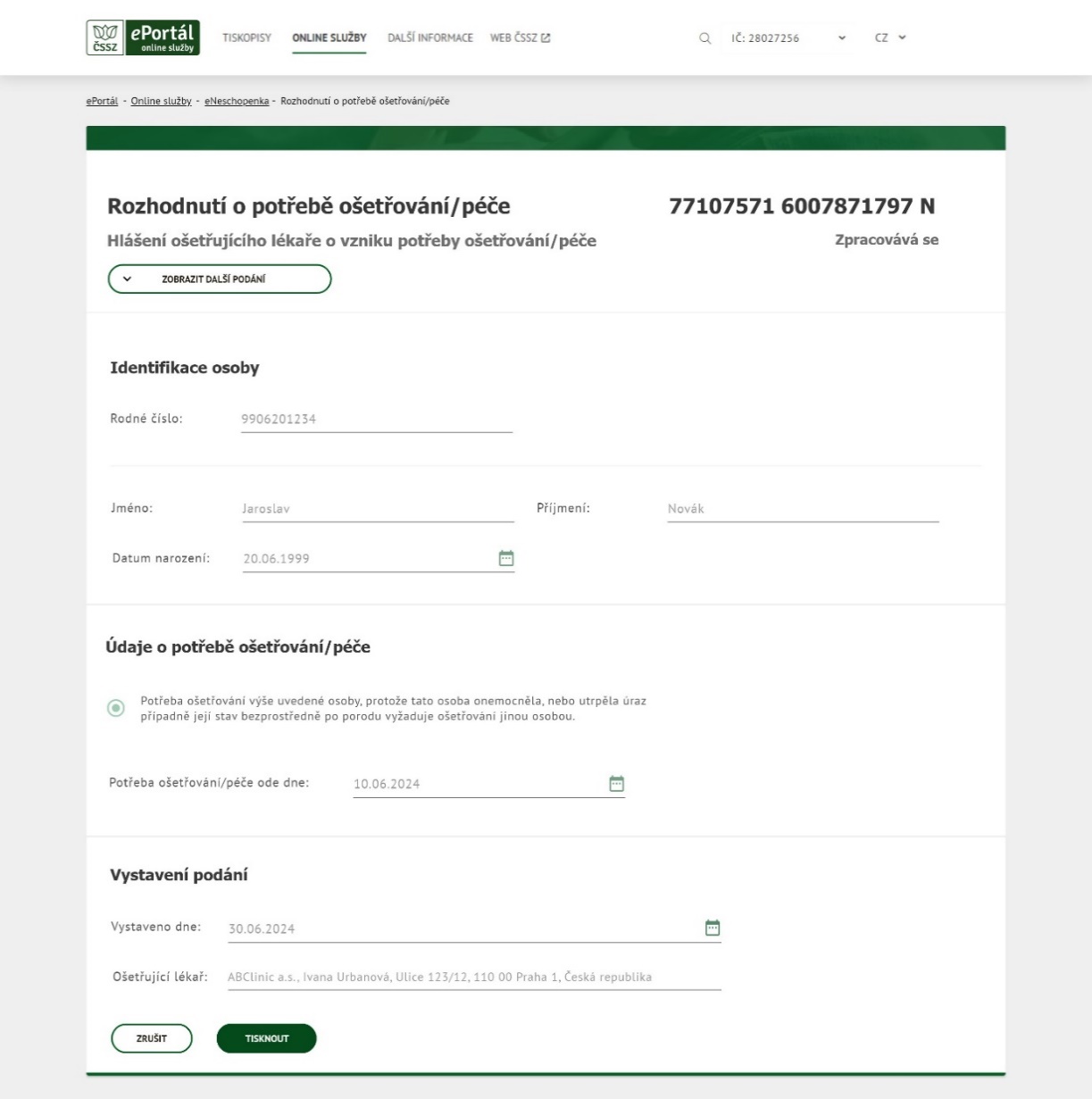 Detailní zobrazení údajů z podání
21
Odlišení jednotlivých druhů podání
Číslo rozhodnutí má celkem 18 znaků a liší se pro podání z lékařského SW a z ePortálu:
Lékařský SW: <ICPE><RRMMDD><PORADOVE CISLO><DRUH_DAVKY> 
ePortál: <ICPE><CISLO_ZE_SEKVENCE><DRUH_DAVKY>
<ICPE> je IČPE PZS, který podání vystavil (8 znaků)
<RRMMDD> je datum vystavení podání 
<PORADOVE CISLO> je pořadové číslo podání v rámci jednoho IČPE a dne (3 cifry)
<CISLO_ZE_SEKVENCE> je číslo ze sekvence, která začíná 600000000 (9 cifer)
<DRUH_DAVKY> je písmeno označující, pro který druh dávky bylo podání vystaveno (1 znak):
M=PPM
T=otcovská
N=ošetřovné z důvodu ošetřování osoby/dítěte nebo péče o dítě 
L=dlouhodobé ošetřovné
U papírových podání bude používáno 8 znaků: 7 cifer + 1 znak rozlišující druh dávky (viz <DRUH_DAVKY>)
22
Důležité kontakty a služby
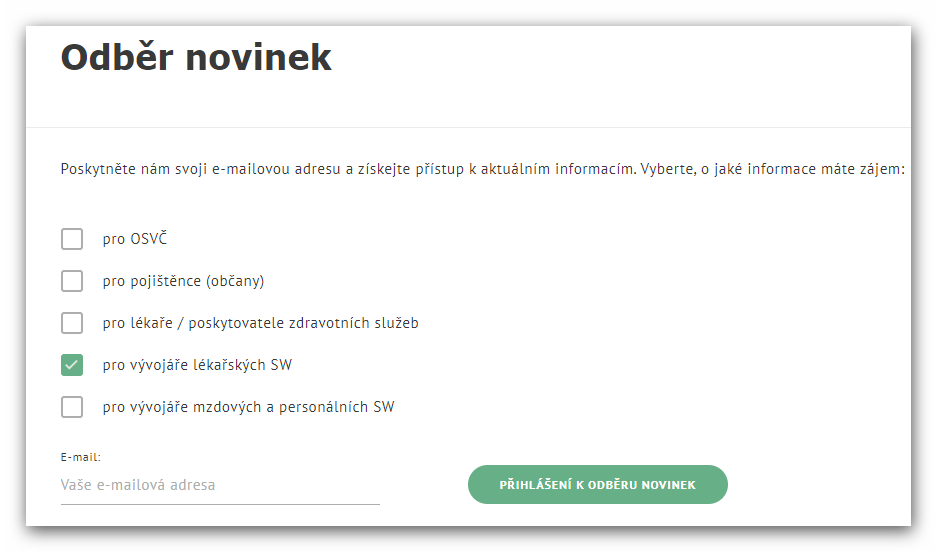 Informace pro vývojáře lékařských SW (dokumentace API)
https://www.cssz.cz/web/cz/informace-pro-vyvojare-mzdovych-a-personalnich-systemu

Odběr novinek
https://www.cssz.cz/web/cz/odber-novinek 

Kontaktní email pro řešení problémů
podpora.eneschopenka@cssz.cz

Informace o dostupnosti elektronických služeb
https://www.cssz.cz/status.html
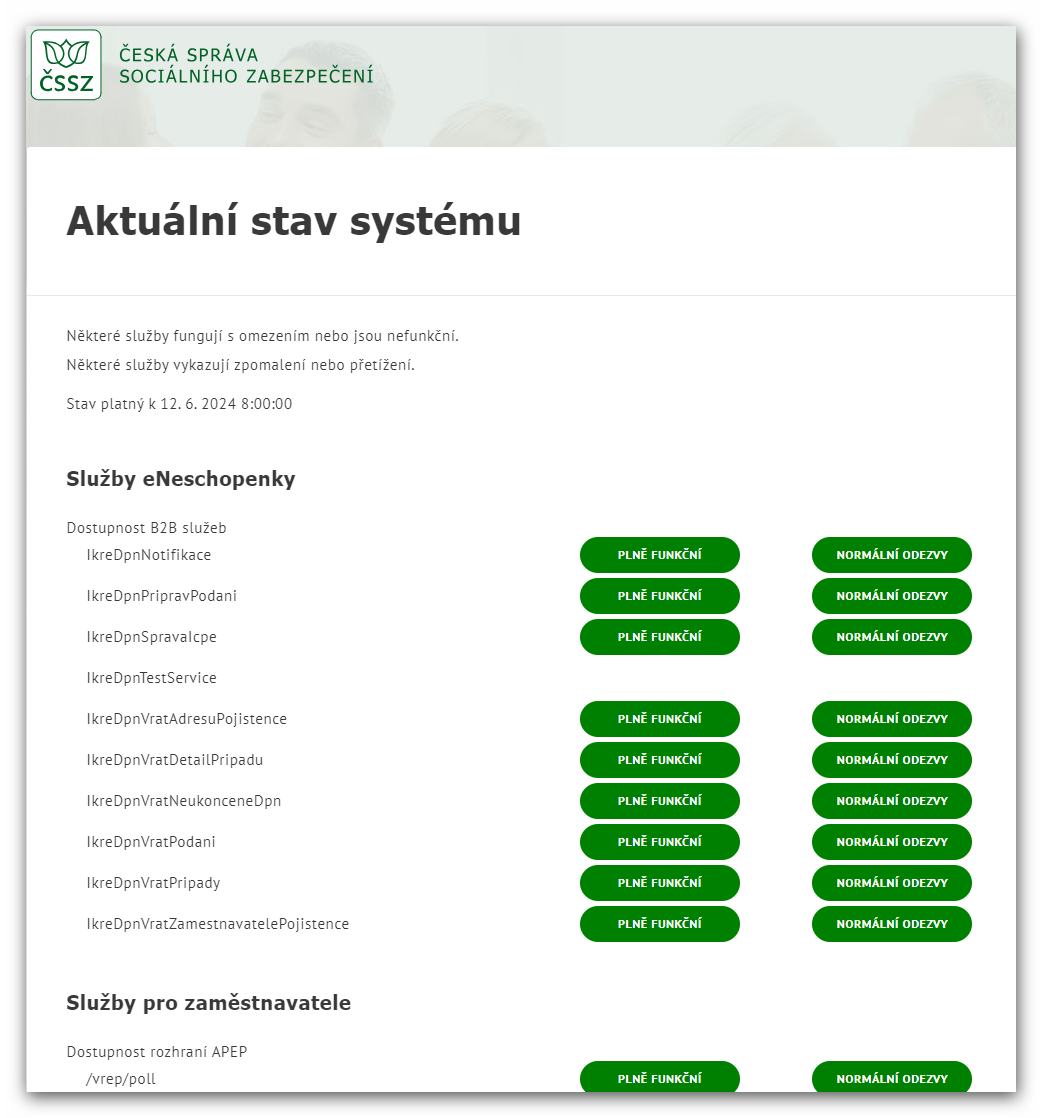 23
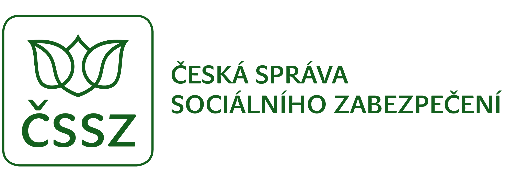 Děkuji za pozornost.
Pavel Borkovec
24